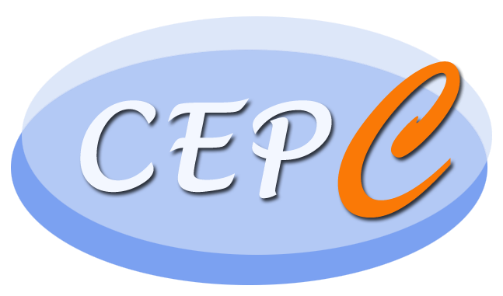 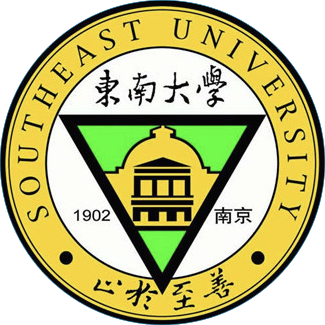 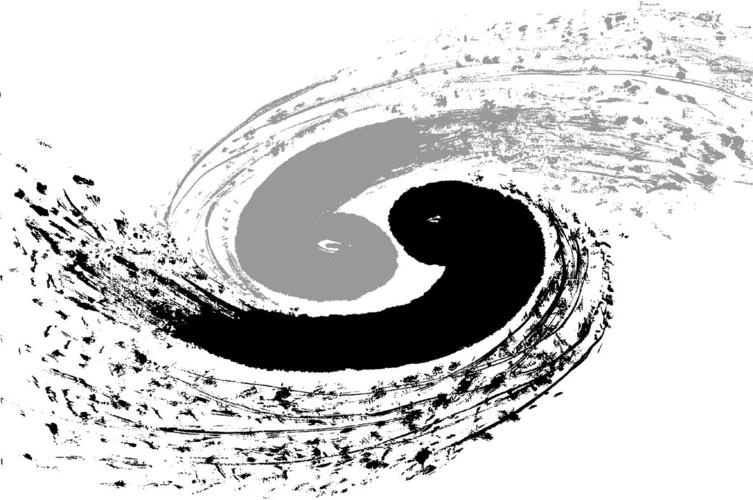 H→bb/cc/gg measurement in CEPC with modified PFN
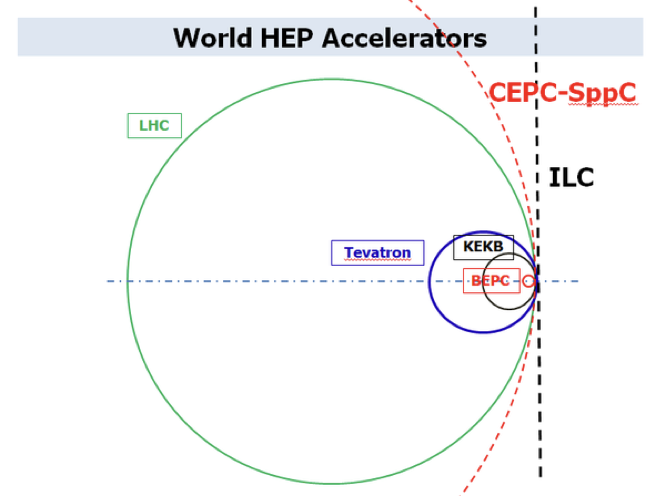 Yu Bai（1）, Gang Li（2）, JianPeng Deng（1）, JianYu Huang（1）, WeiHan Tan（1）, HeYu Meng（1）, Ke Wang（1）, NengXuan Xu（1）
July 4, 2023
（1）Southeast University
（2）Institute of high energy physics
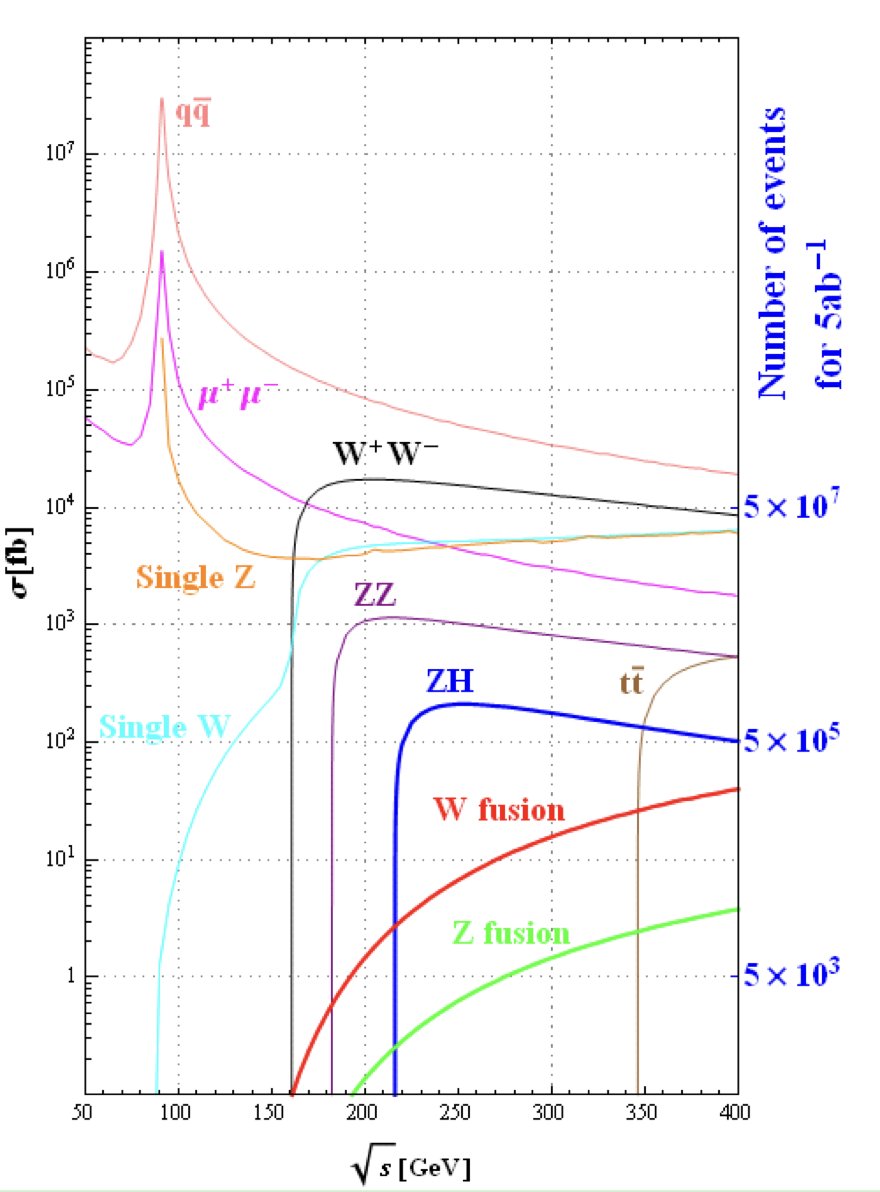 H->bb/cc/gg in CEPC
H->bb/cc/gg
Higgs Production in CEPC
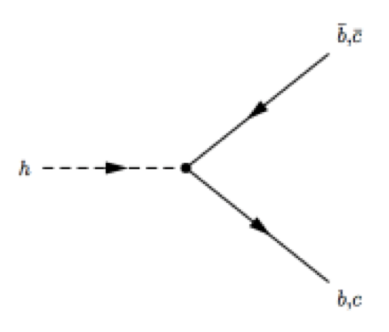 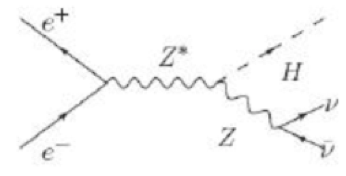 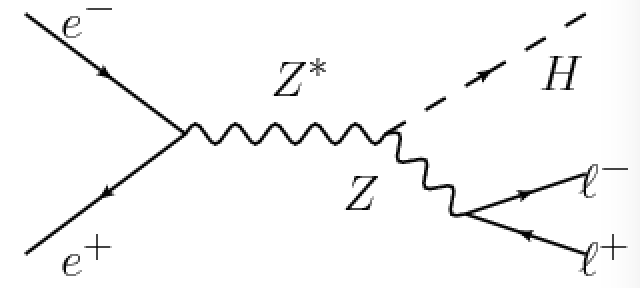 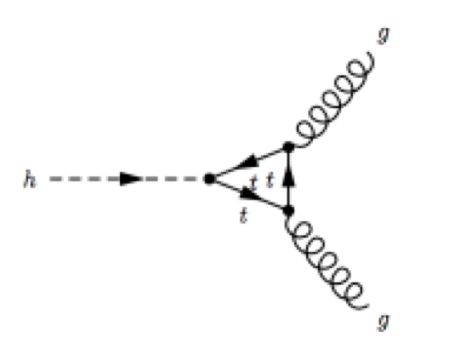 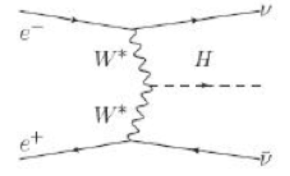 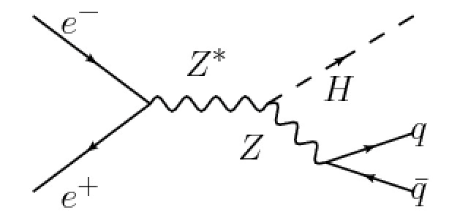 Understanding Yukawa coupling between Higgs boson and quarks
CEPC is an ideal place to precisely measure Higgs decay
An important benchmark measurement of CEPC
2
Previous measurement
3D-Fitting
Chinese Physic C, 043002, 2019
GBDT Flavor Tagging
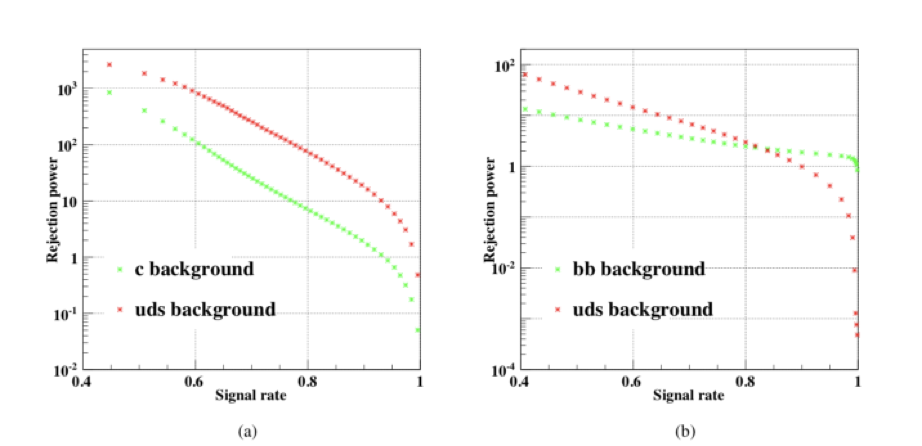 Chinese Physic C, 013001, 2020
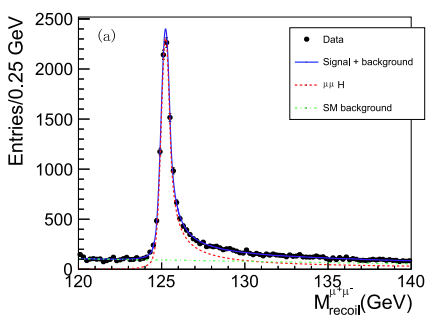 B-Tagging
C-Tagging
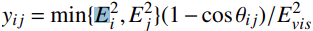 Merge Jets according to ‘distance’
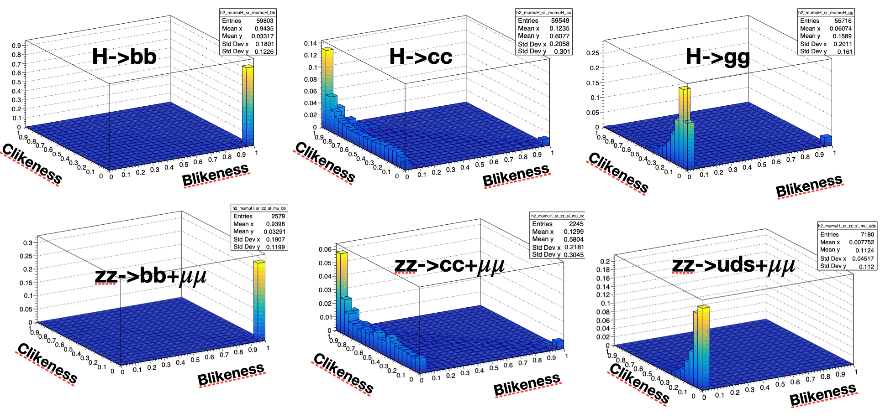 ee-kt jet algorithm
BDT Flavor tag
Mrecoil◊Flavor Tagging template fit
3
Key performance to be improved
Jet algorithm
Separation between with different parton multiplicity
H->bb/cc/gg and H->ww/zz->4q/2q+2l
Flavor tagging
B/L separation is good
Improve c-tag performance(especially contaminations from B)
Gluon/quark jet separation
4
Particle flow network (PFN)
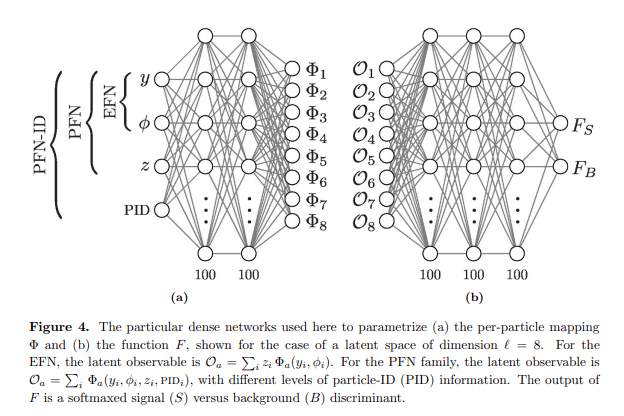 JHEP01, 2019, 121
z : Particle momentum
Variables added as Φ input:
PID (recoded)
D0, Z0
D0, Z0 significance
Track likelihood (from primary vertices)
Energy
Charge
Φ-Layer: DNN layer for each particle
O-Layer: A summation over particles (dot production between z and Φ )
5
Modification of PFN
z : Particle momentum
Variables added as Φ input:
PID (recoded)
D0, Z0
D0, Z0 significance
Track likelihood (from primary vertices)
Energy
Charge
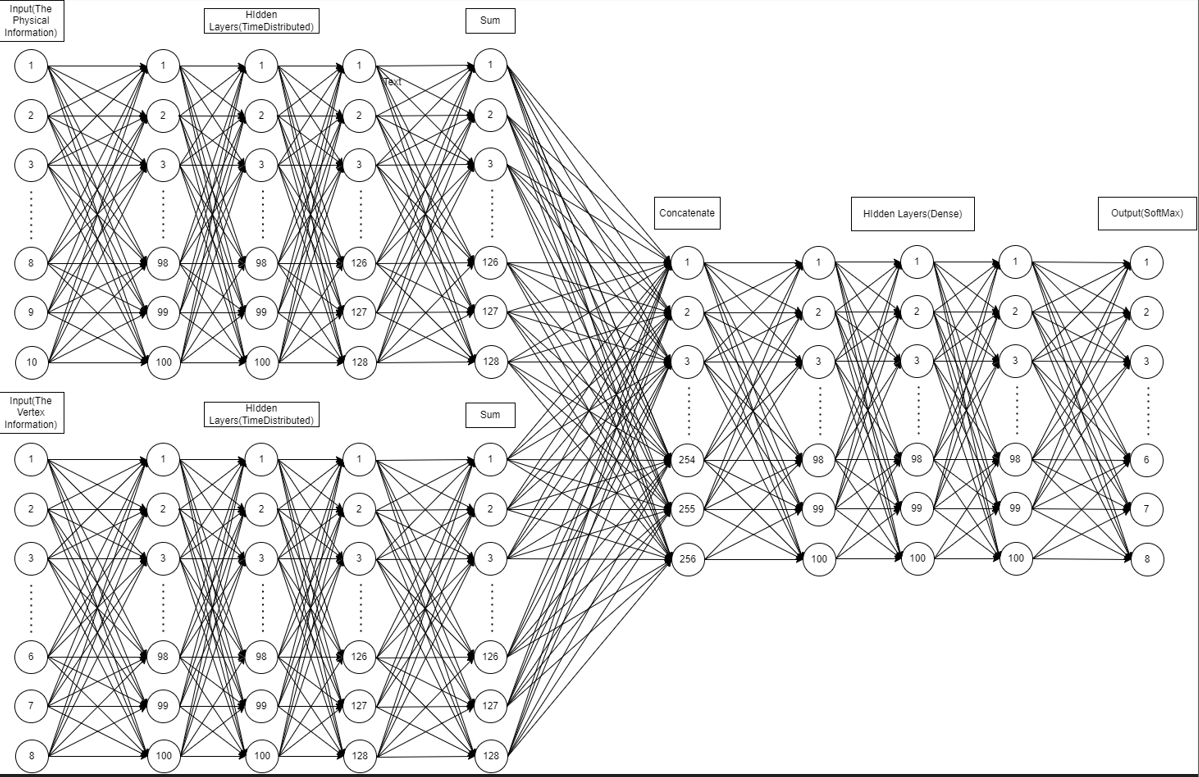 Secondary Vertices Information:
Vertices position
Vertices momentum
Adding Φ-Layers for vertices to improve tagging performance
6
Datasets and Pre-selection
Event selection are the same as in previous work
High statistic samples are necessary for model training
400k-700k events for μμH，H->bb/cc/gg/ww/zz each
High statistics ZZ-> μμ +qq background, generated with event filter
Filter Eff 98% reached
7
Training Results
1st results
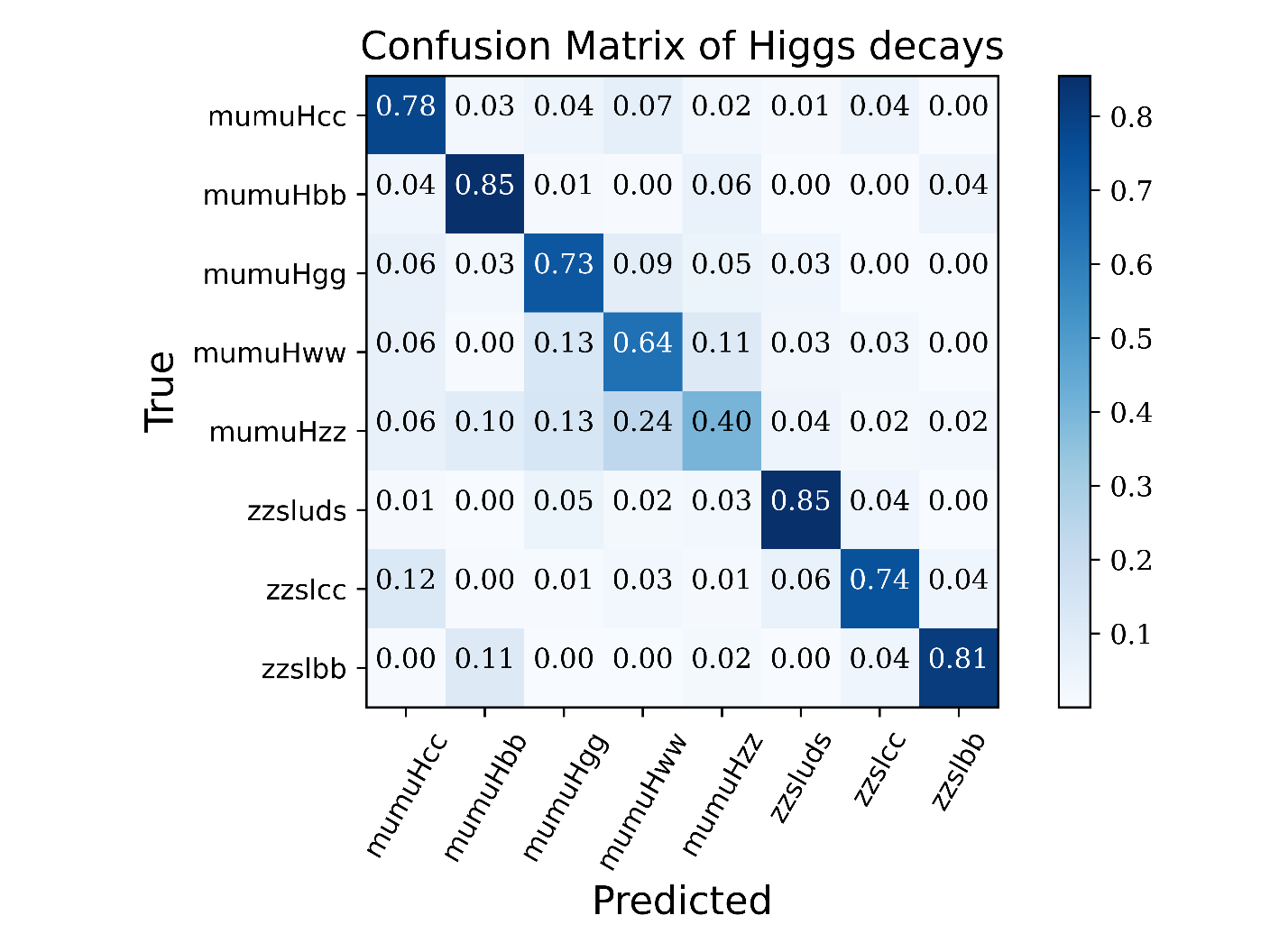 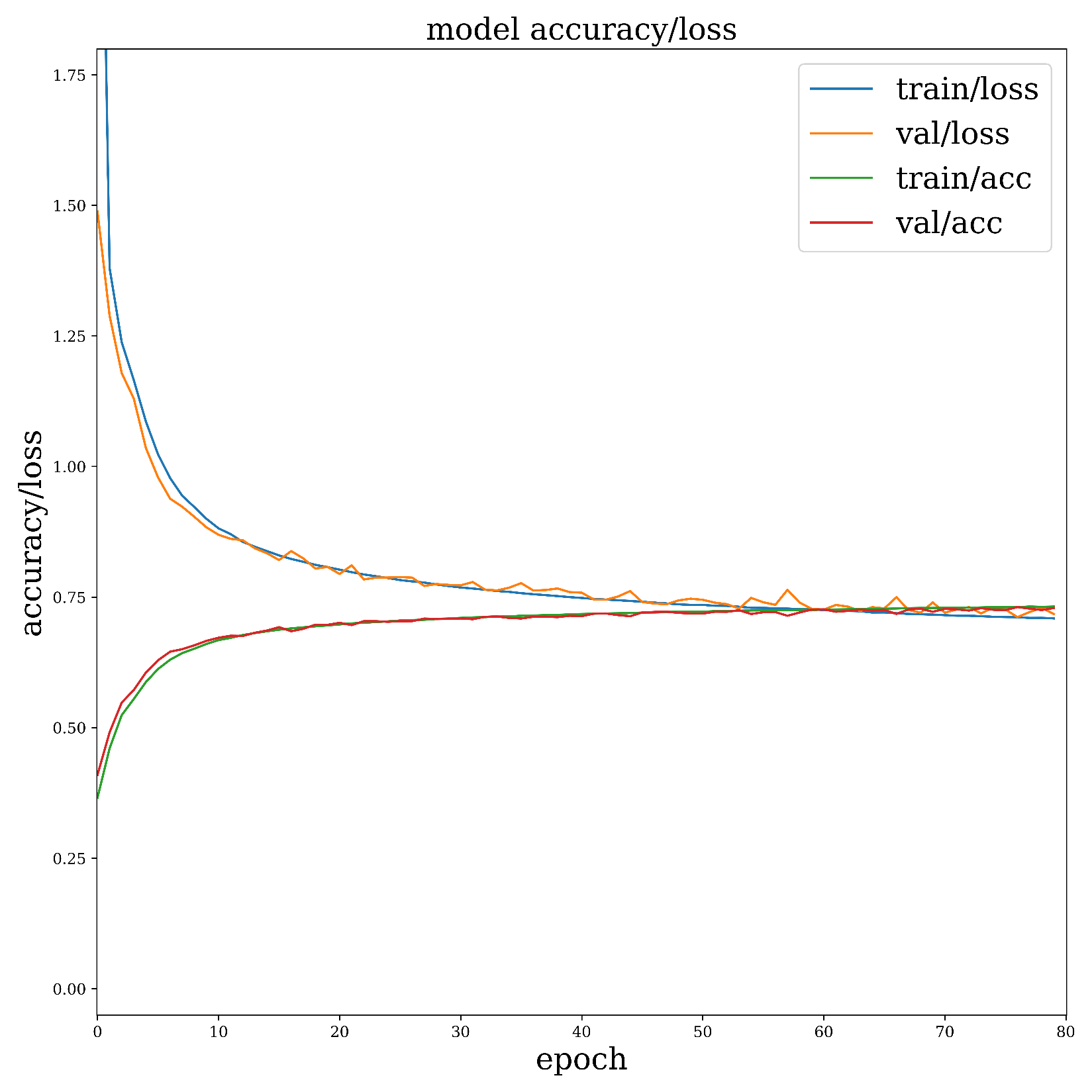 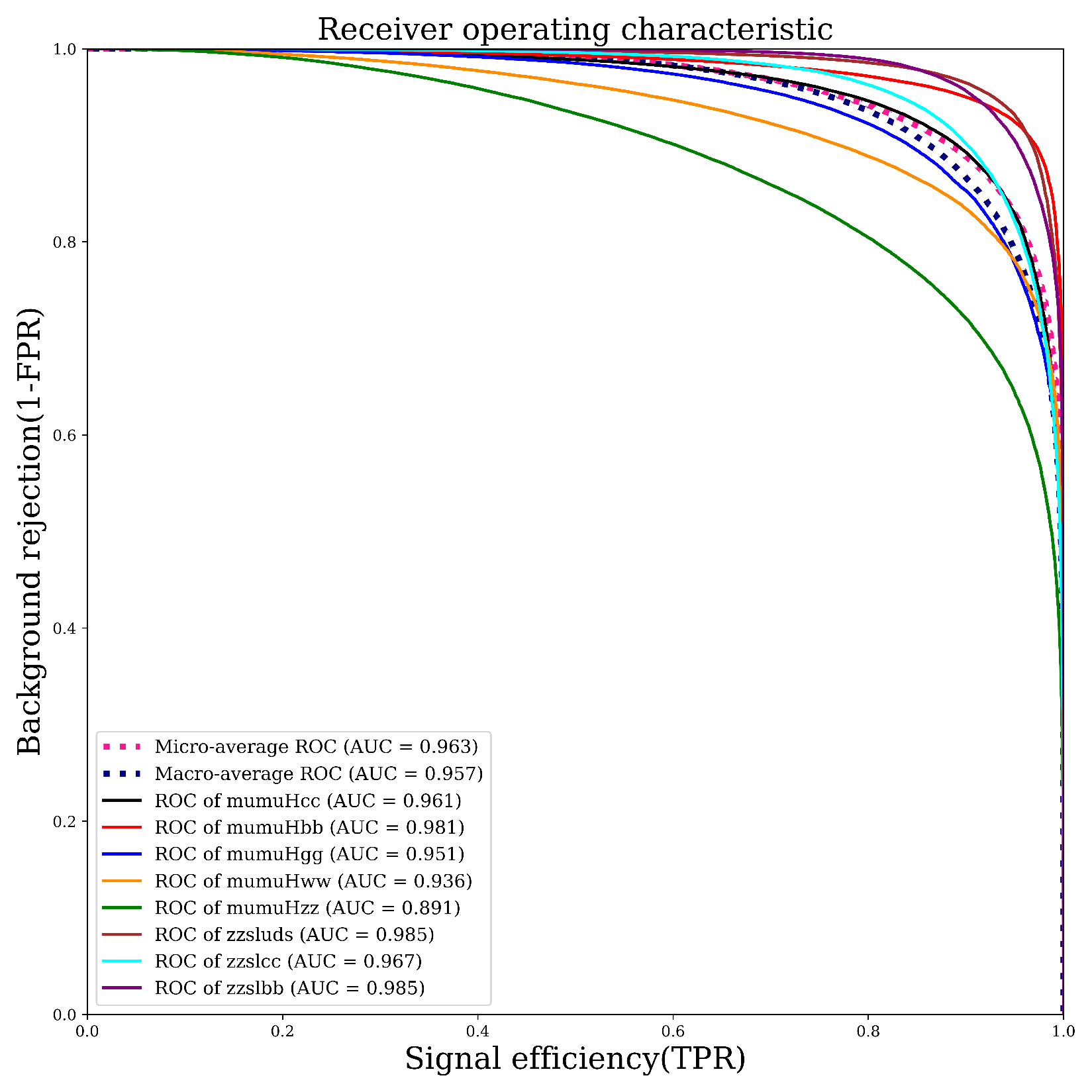 400k events per-sample (3.2M all)
Training:Validation:Test = 8:1:1
2nd results
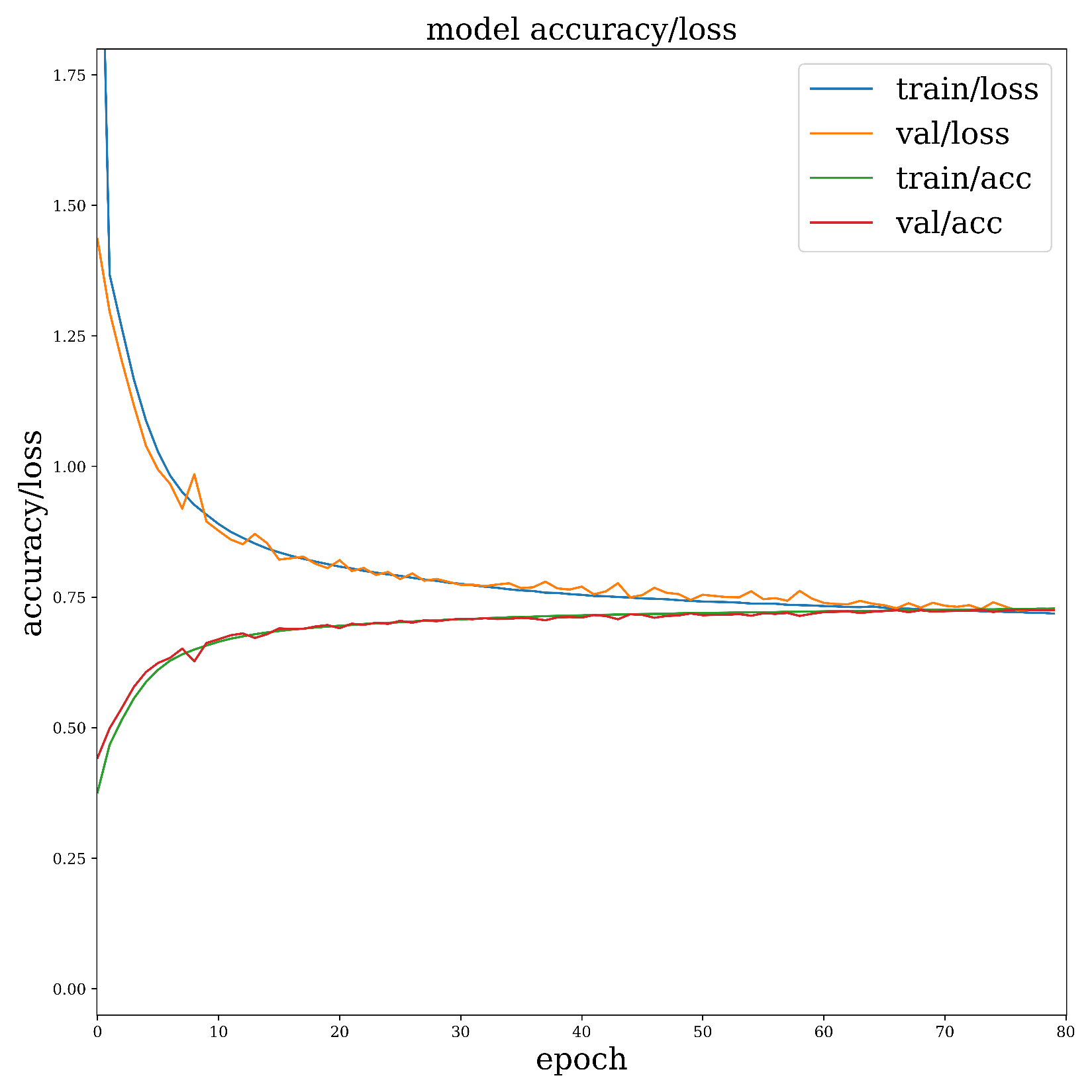 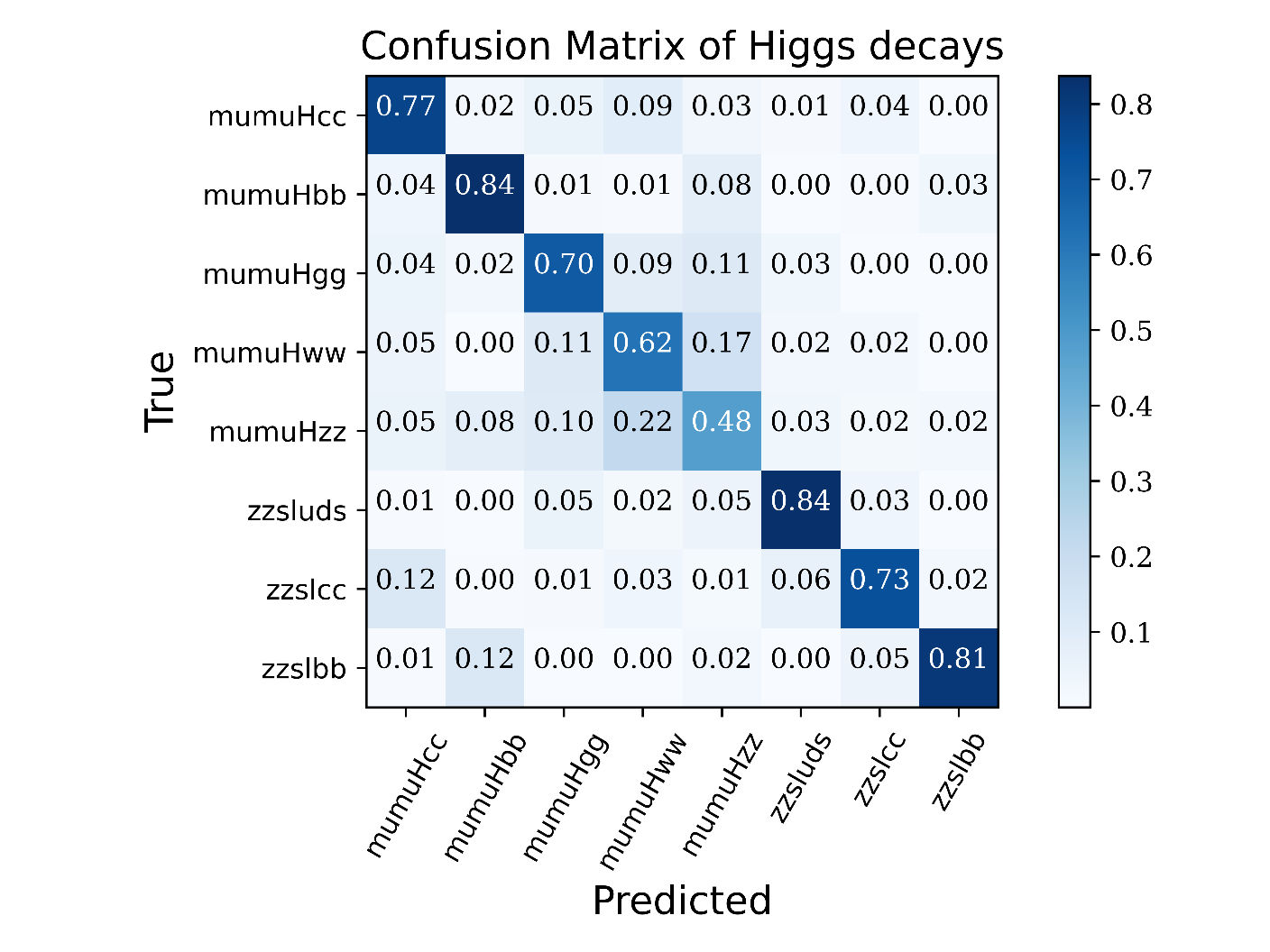 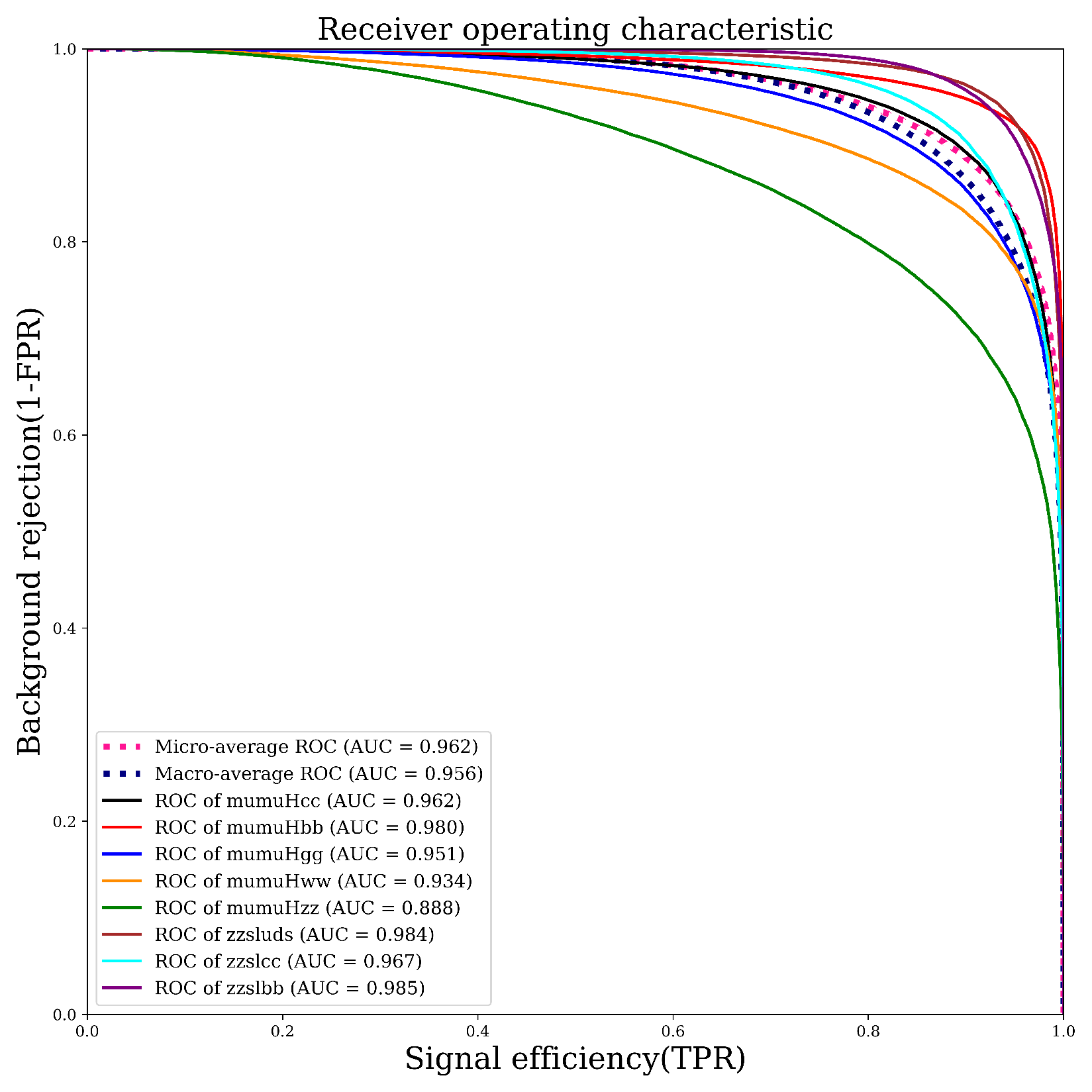 80 epochs, 
72%-73% overall accuracy
no over training is found
8
Results of H->bb/cc/gg with Modified PFN
Observed
Process Event Yields
Denoting
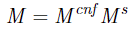 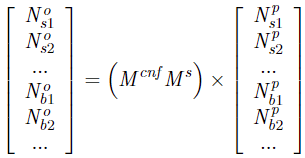 Selection Eff
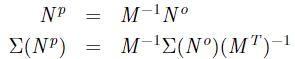 Previous results
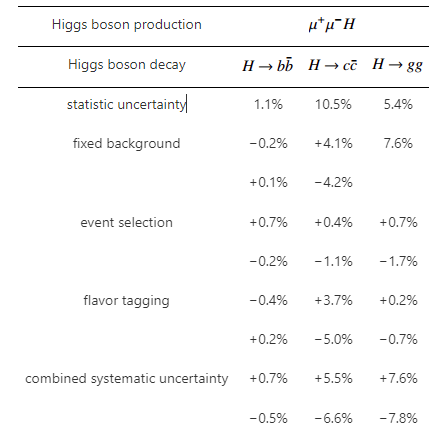 Uncertainty of Np
Confusion Matrix
Improvement performance in H->bb/cc/gg, especially for H->gg and H->cc
9
Some technical notes
工欲善其事，必先利其器 –孔子
To Do something well, sharpen your tools first-Confucius
Model training requires computing power
Solution: Storage server + fiber connection + GPU server + LoadingModular
Storage Server:
A100 GPU Server
10 Gb optical fiber nfs
~30 min training 3.2M events in 80 epoches
Cache(nv m2 ssd raid)
Multiple thread loader modular: loading ~20 GB data in less than 20 seconds(takes more than 20 min by uproot4)
…
Hadd Raid
10
Summary and Prospect
PFN is demonstrated to be a powerful tool to identify multiple jets FS
Kinematics information: particle momentum/angular distribution, multiplicity etc.
Flavor information: D0/Z0 and their significance
The PFN Φ-Layer can integrate other type of object to improve performance
E.g. vertices information for jet flavor identification
Huge size of training sample are necessary
Event filter is a solution to the problem of huge computing resources required
Fast loading tool is very helpful to cooperate with hardware
Architecture improvement: 
A vector of weight implemented in Φ-Layer summation? (1D weight->mult-Dim W)
11
Backups
12
Training results with full hadronic Hww/zz
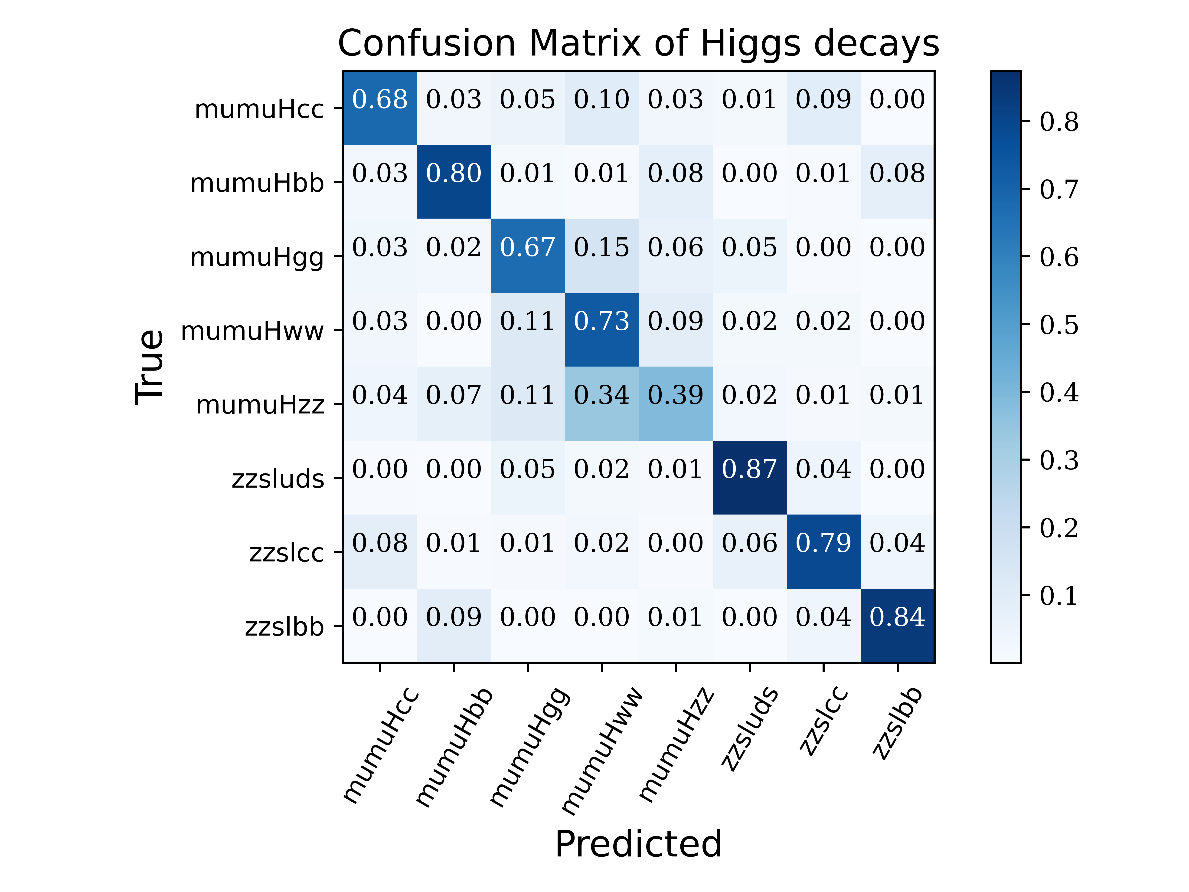 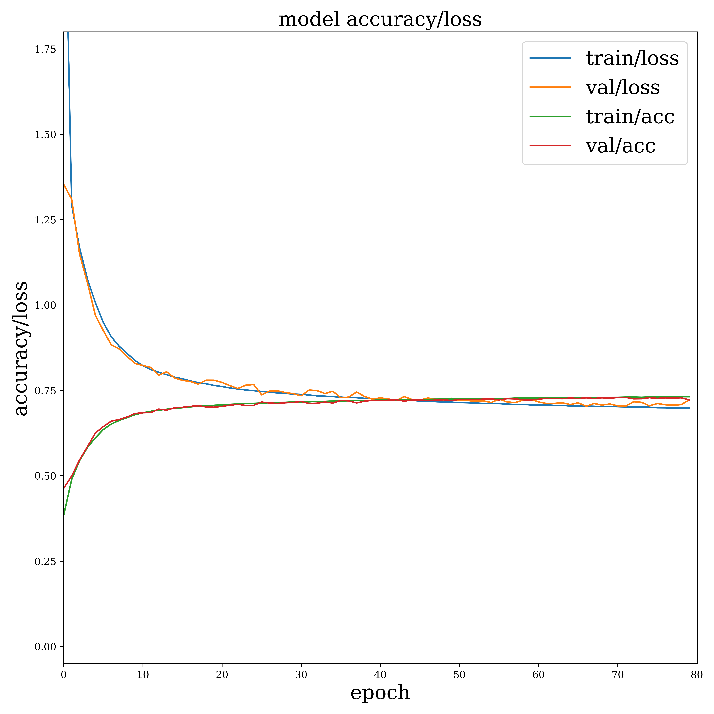 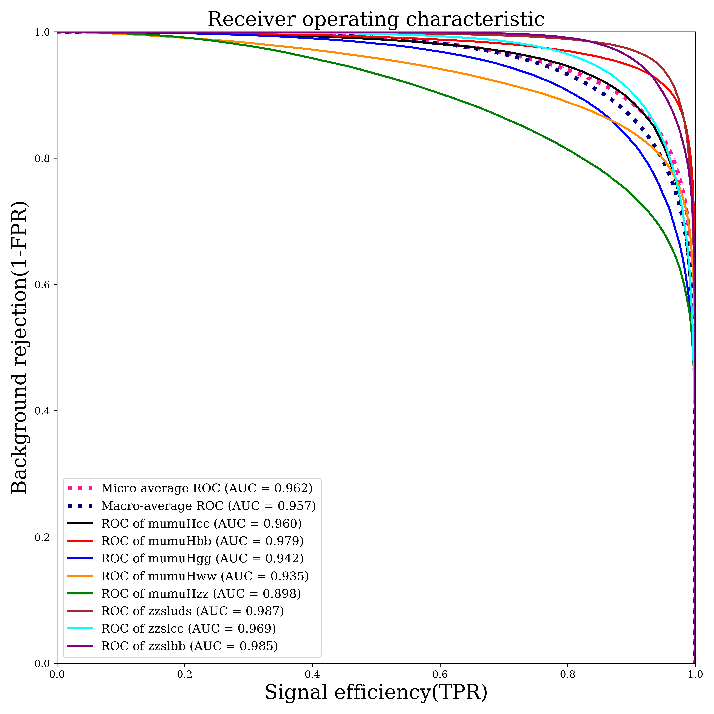 13
Comparison between different configuration
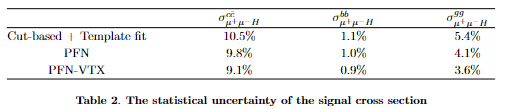 Vertex information improve H->gg/cc precision significantly
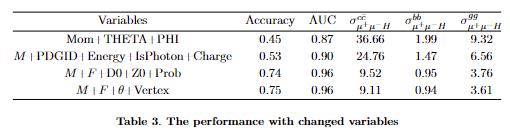 D0/Z0 is essential to Flavor tagging
14